An Introduction to Machine Learning
Vanessa Nilsen
Funded by Citrine Informatics
What is Machine Learning?
“… [E]very aspect of learning or any other feature of intelligence can in principle be so precisely described that a machine can be made to simulate it.”	-John McCarthy (1956)

“Just as electricity transformed almost everything 100 years ago, today I actually have a hard time thinking of an industry that I don’t think AI will transform in the next several years.”	-Andrew Ng (2017)
What is Machine Learning?
Formal Definitions:

Artificial Intelligence: Developing computer systems to perform tasks that usually require a human to complete.
Machine Learning: Developing computer systems that don’t require explicit programming to learn about the task they’re completing.
You May Have Heard Of:
Some other terms related to this field:
Data Science

Statistical Learning

Deep Learning
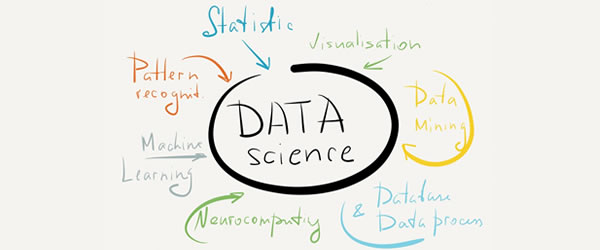 Models in ML
Models are what we create for machine learning.
DATA
MODEL
PREDICTIONS
Training
Values to predict
Characteristics of value being predicted
Key algorithm values
(Hyperparameters)
Data Structure
Features
Inputs
Descriptors
Dependent Variable,
Output,
Class Label,
Target Variable
Data Types
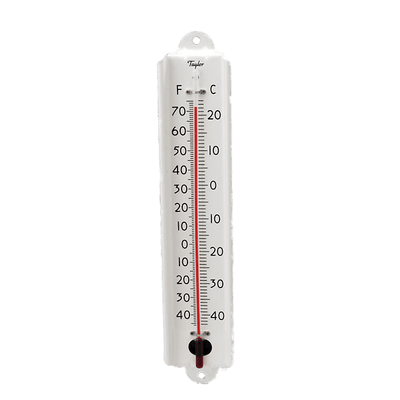 Categorical: Data take discrete values
Continuous: Data take real values
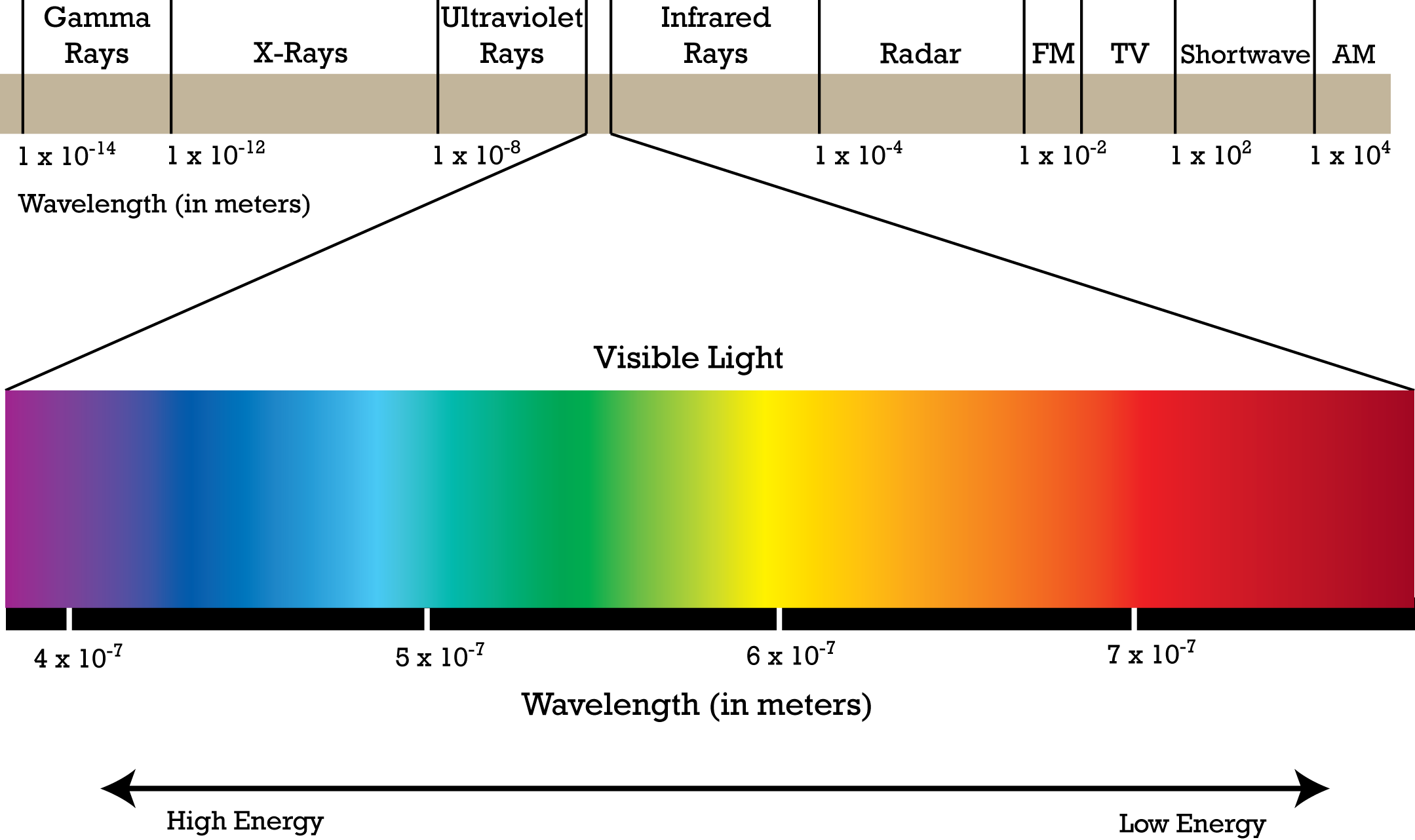 Does the alloy contain metal?
How much metal is in the alloy?
Data Types and ML Tasks
Categorical
Continuous
Regression
Classification
ML Tasks
Classification: Predict a class label
Regression: Predict a class value
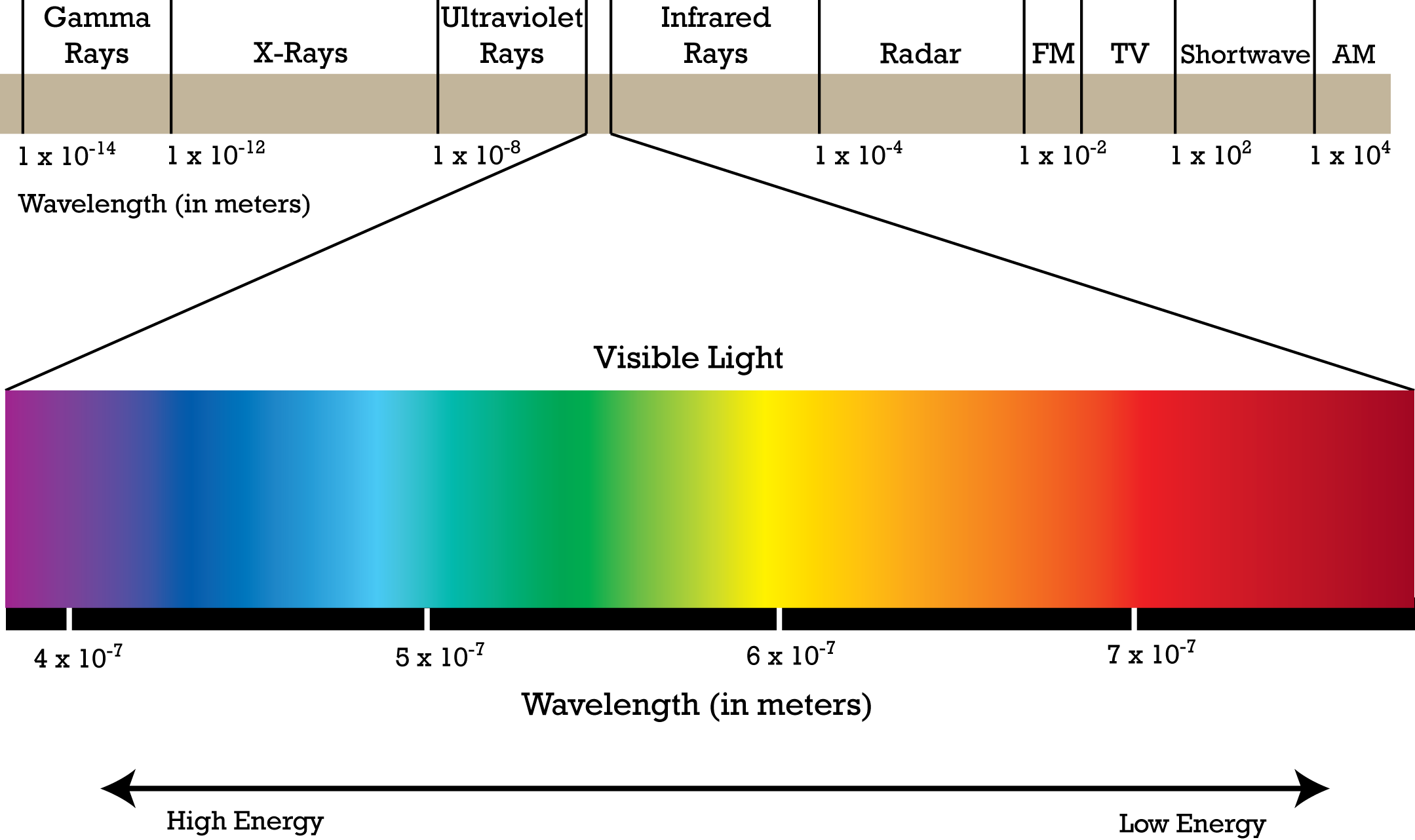 Broad Classes of ML Tasks
Values of Predictor are Known
Values of Predictor aren’t Known
Unsupervised
Supervised
Machine Learning Algorithms
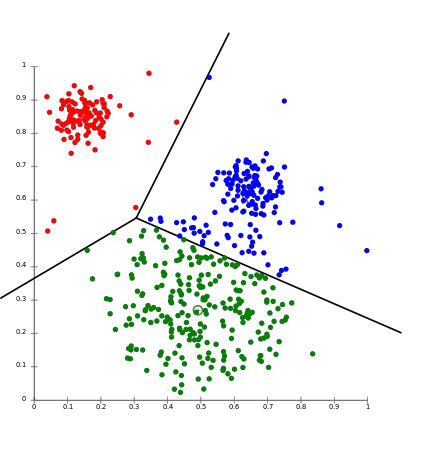 K-Means Clustering
K-Nearest Neighbors
Decision Trees
Random Forests
Support Vector Machines
Neural Networks
Bayesian Networks
Markov Models
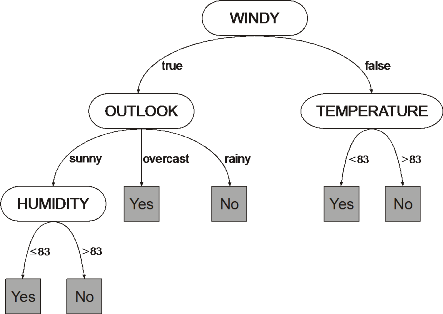 https://commons.wikimedia.org/wiki/File:KMeans-Gaussian-data.svg
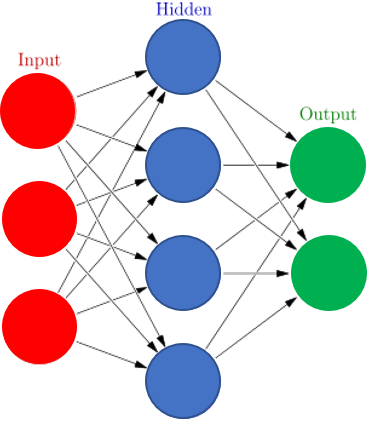 https://en.wikipedia.org/wiki/File:GEP_decision_tree_with_numeric_and_nominal_attributes.png
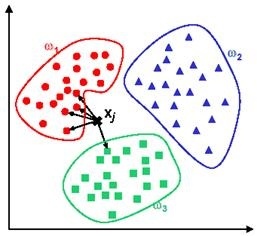 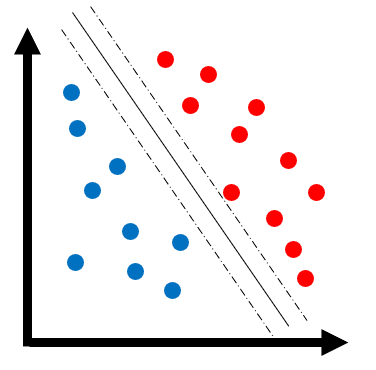 http://www.byclb.com/TR/Tutorials/neural_networks/ch11_1.htm
https://commons.wikimedia.org/wiki/File:Colored_neural_network.svg
Machine Learning Algorithms
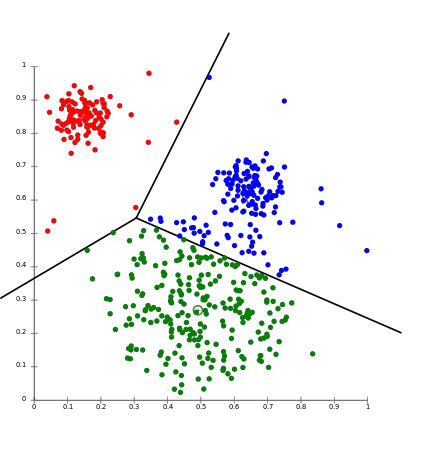 K-Means Clustering
K-Nearest Neighbors
Decision Trees
Random Forests
Support Vector Machines
Neural Networks
Bayesian Networks
Markov Models
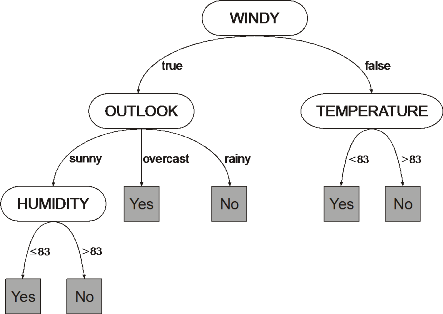 https://commons.wikimedia.org/wiki/File:KMeans-Gaussian-data.svg
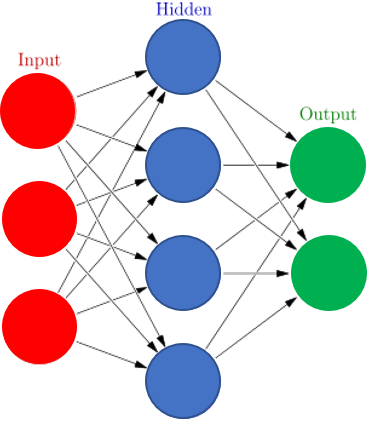 https://en.wikipedia.org/wiki/File:GEP_decision_tree_with_numeric_and_nominal_attributes.png
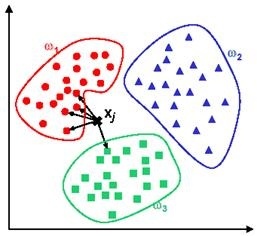 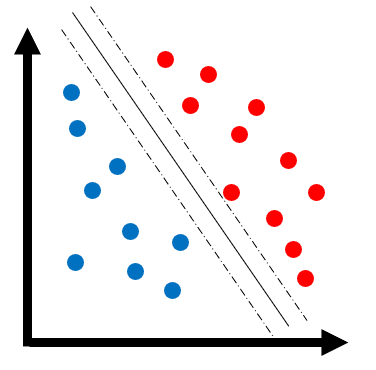 http://www.byclb.com/TR/Tutorials/neural_networks/ch11_1.htm
https://commons.wikimedia.org/wiki/File:Colored_neural_network.svg
What’s a Decision Tree?
Anatomy:
Circles: Nodes
Uppermost node: Root
Arrows between nodes: Arcs
Nodes w/o arcs from them: Leaves

Details:
Each non-leaf node associated with a feature
Each leaf node contains a prediction
Each arc associated with a possible value of parent node
node
Root
Arc
df
Leaves
How Do Decision Trees Work?
Classification
Decision trees in ML analyze a dataset by splitting on features until only the class label or target label remains at a leaf node.
Feature listed at each node can be framed as a question and arcs are possible answers
Repeat the “ask a question and select an answer” process until a leaf node is reached.
The order questions are asked is based in information theory
Classification reduces impurity (entropy)
Regression reduces variance
Hungry?
Yes
No
…
…
Density?
Regression
<1
≥1
…
…
Decision Tree Hyperparameters
Root
node
Split Criterion
Arc
Leaves
Maximum Tree Depth
Min/Max Impurity at Leaf
Pros & Cons of Decision Trees
Pros: 
Easy to visualize and understand
Train quickly
Simple to implement
Not confined to making a physical equation for new predictions

Cons:
Overfit easily 
Can only split on 1 attribute at a time
node
Root
Arc
Leaves
K-fold Cross Validation
Split data into k subgroups
Train model with k-1 of the subgroups and test using the remaining subset
Repeat training and testing, using different subgroups as testing set, until all subgroups have been used for testing
Average results from each of the k round of cross validation
Typical values of k: 5 or 10
1
2
3
4
5
Round 1
1
2
3
4
5
Round 2
1
2
3
4
5
Round 3
1
2
3
4
5
Round 4
1
2
3
4
5
Round 5
Overfitting
Overfitting occurs when a model has “memorized” the training data, not learned the pattern of the data
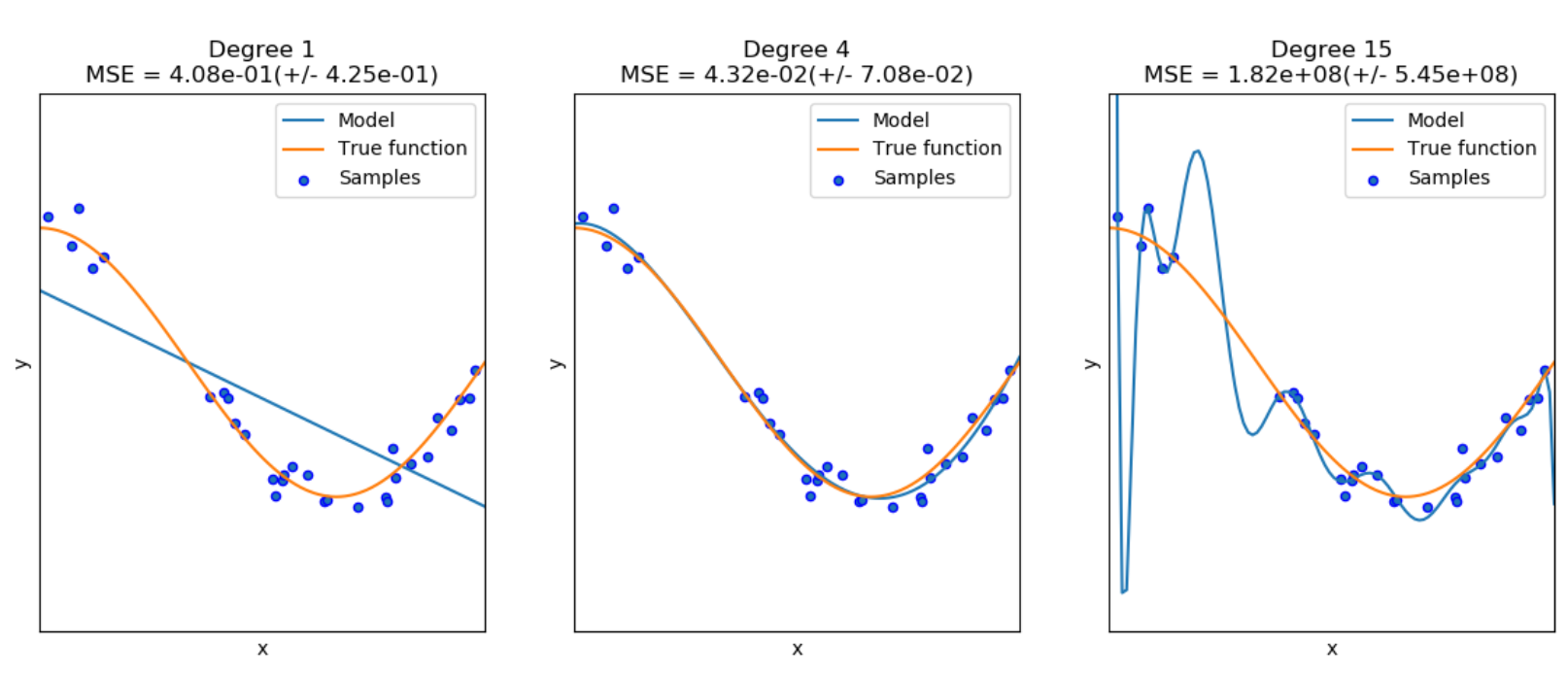 Overfit
Underfit
Good Fit
http://scikit-learn.org/stable/auto_examples/model_selection/plot_underfitting_overfitting.html
Cross Validation
How well will a model predict on new data?
Splitting data into “training” and “testing” subsets
A way to assess model’s performance on unknown data
Can tell if a model is overfitting
Can be computationally expensive
Random Forests
Ensemble of Decision Trees
Train multiple decision trees and have them vote on the final output of the model
Can utilize bagging (bootstrap aggregating) on data
Hyperparameters: All for decision trees + # of trees in forest
Random Forests
Pros:
Unlikely to overfit
In order for overfitting to happen:
A majority of classifiers would have to misclassify an instance
A majority of weights would have to be incorrect in regression

Cons:
Not easy to visualize
Neural Networks
ML algorithm used for complex tasks
Inspired by how brains function 
Come in many “flavors”
Perceptrons
Convolution NN’s
Deep NN’s

Hyperparameters
Number of nodes
Degree of connectivity of nodes
Number of layers in network
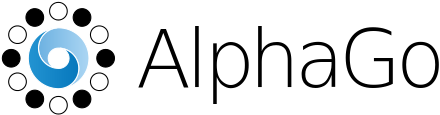 https://en.wikipedia.org/wiki/AlphaGo
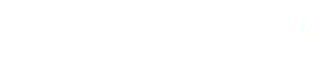 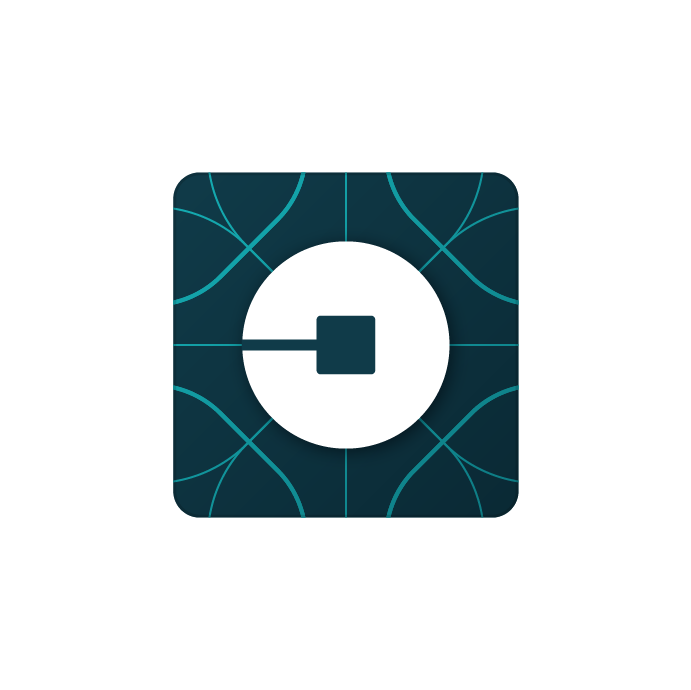 https://www.tensorflow.org/
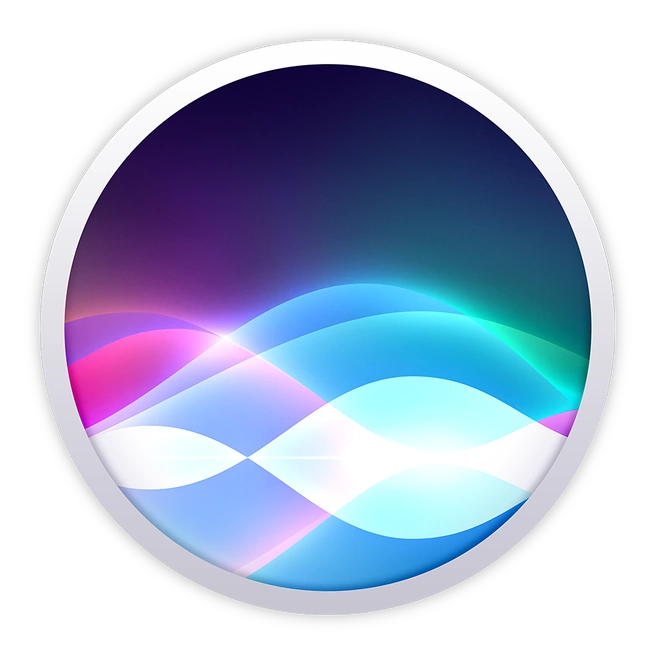 http://fortune.com/2016/02/02/new-uber-logo/
http://logos.wikia.com/wiki/Siri
General Structure
Internal Layers
Input
Layer
OutputLayer
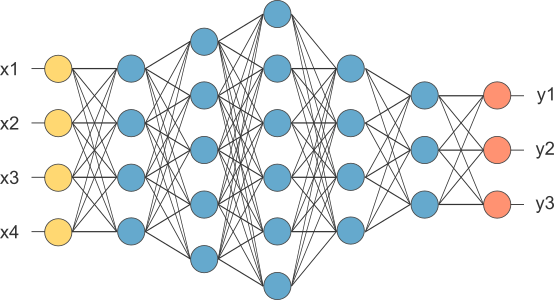 DATA
PREDICTIONS
arcs
https://www.quora.com/What-is-the-intuition-behind-neural-networks
Internal Layers
Input: Outputs from units in previous layers combined with their weights

Unit contains an activation function
Linear Threshold Unit
Hyperbolic Tangent
Sigmoid (Logistic) 
Rectified Linear Unit

Output is output of activation function
x1
w1
Activation
Function
w2
x2
w3
x3
threshold
Internal Layers
Training involves sending data through the NN and updating the weights (wx) to reduce error on the training set

“Back Propagation” can be used to update the weights
Error observed at output layer can be pushed back and distributed throughout hidden layers

Goal is to find global minimum of the error.
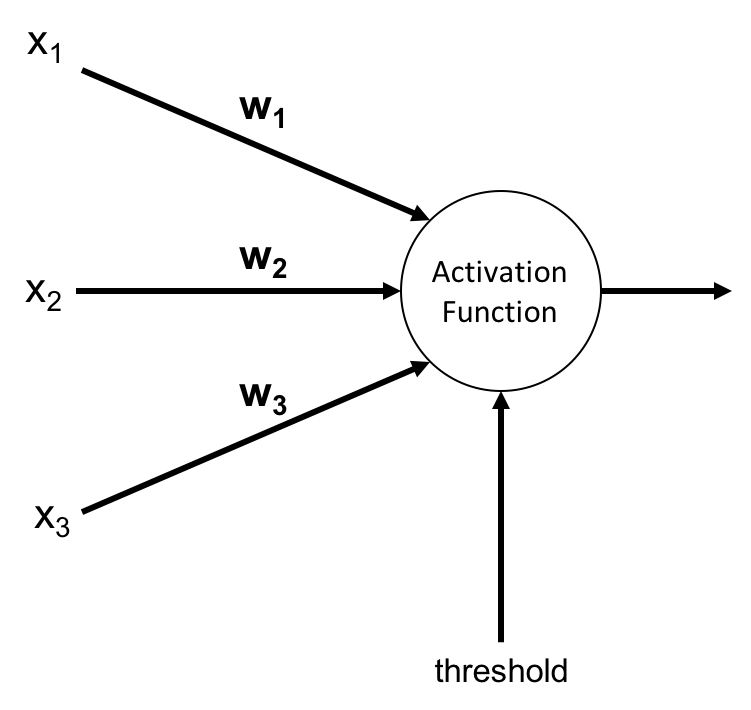 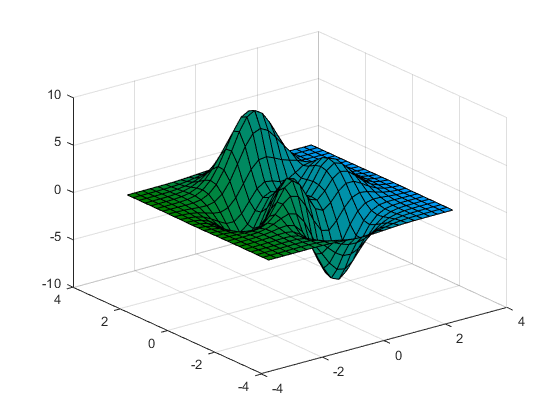 Minimum
https://www.mathworks.com/help/matlab/ref/surf.html
Output Layers
Gives predictions or value of regression
Each node at previous layer connected to every output node
Output nodes can contain simple activation functions to classify a sample or predict a regression value
For each data points, all nodes in output layer produce an output value
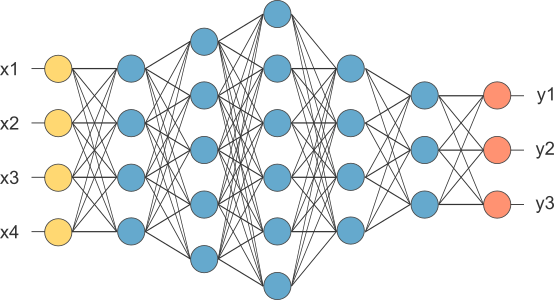 Neural Networks Recap
Pros:
Capable of performing complex tasks
Robust and tolerant to faults

Cons:
Take a long time to train
Many parameters to tune properly
Number of hidden layers
Number of nodes in hidden layers
Back-propagation requires labelled data
Deep NN’s require a lot of data
Assessing Classifier Performance
How many class labels are predicted correctly?
Methods for assessment:
Confusion Matrix
Precision
Recall
F1 Score
Confusion Matrix
Summarizes the prediction results of model
If classifying 30 compounds with:
10 metals
20 non-metals
Useful for calculating:
True positive rate
False positive rate
True negative rate
False negative rate
Confusion Matrix
If we’re trying to predict if an alloy is a metal…
Precision, Recall, and the F1 Score
Precision: Positive Predictive Value
Recall: True Positive Rate
F1 Score: The harmonic mean of precision and recall
Values range from 0 to 1, with best performance at 1.
[Speaker Notes: Depending on the task, it may be more important to have a high precision than recall, or vice versa.]
RMSE
RMSE vs. RMSE/StD
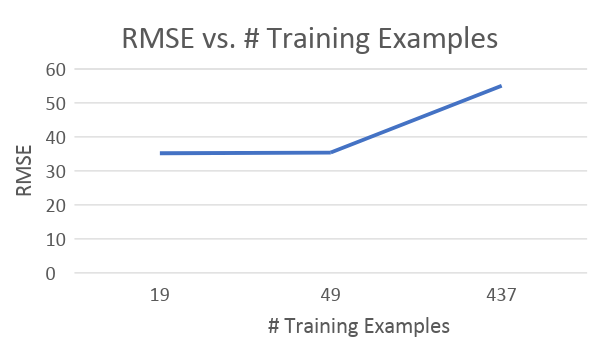 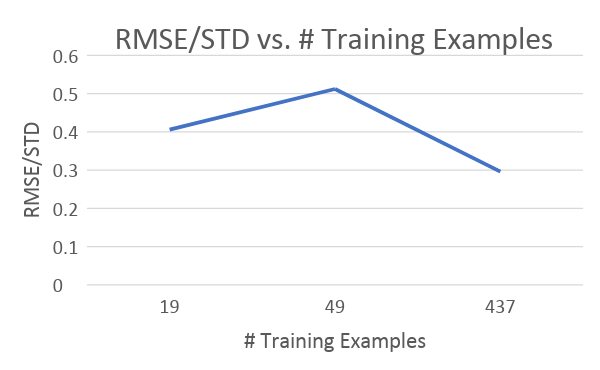 Parity Plots
Plots predicted values of model vs. actual values of class label
Quick way to visually assess regression performance
Each point on plot is an data point from data set
(x, y) coordinates of point correspond to actual value of class label for data point and predicted value of 
Perfect prediction would be all data on y = x line (green)
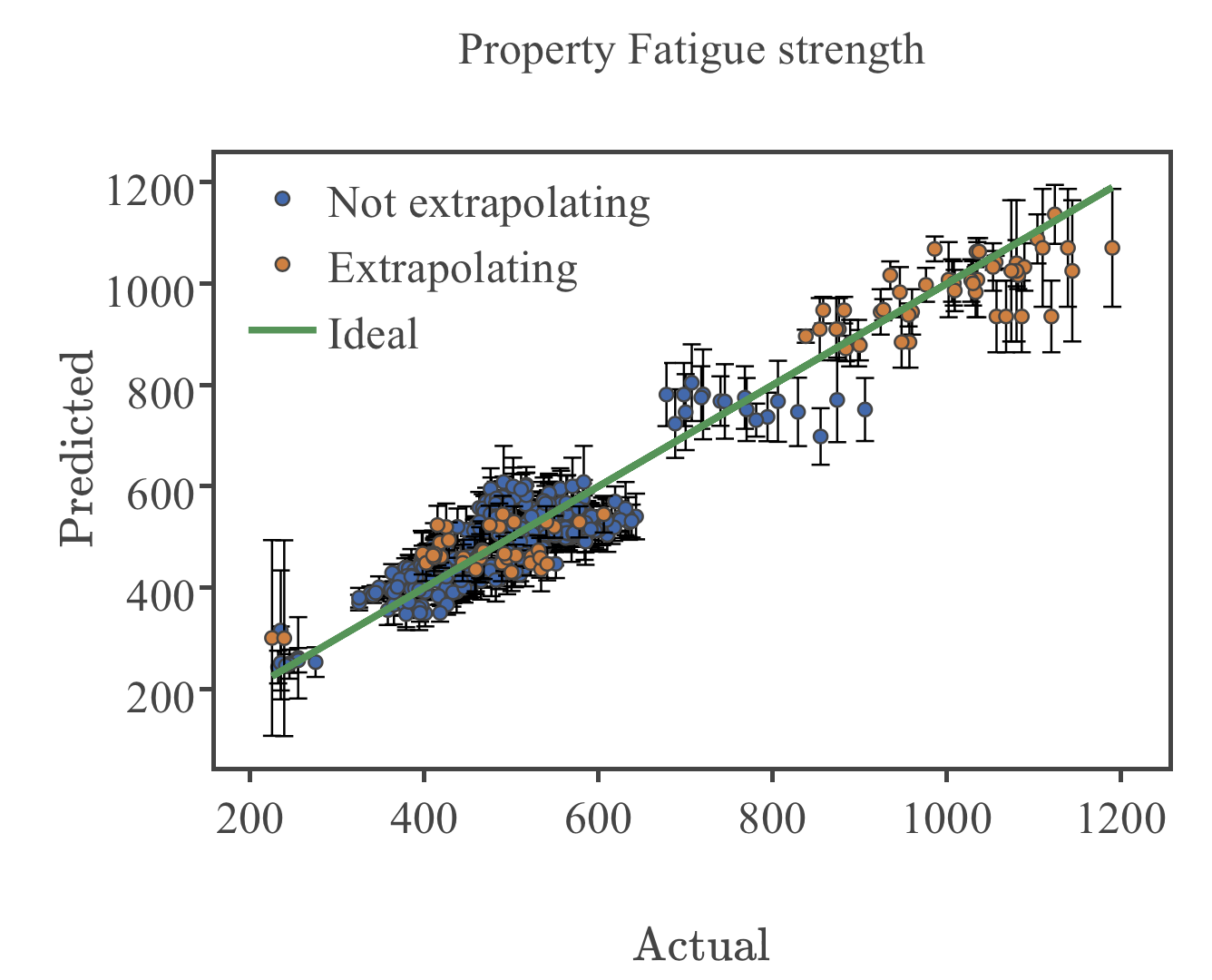 Example Parity plot from Citrination
Visualizing High-Dimensional Data
Low-Dimensional Data
Data contains 3 or fewer dimensions
High-Dimensional Data
Data contains 4 or more dimensions
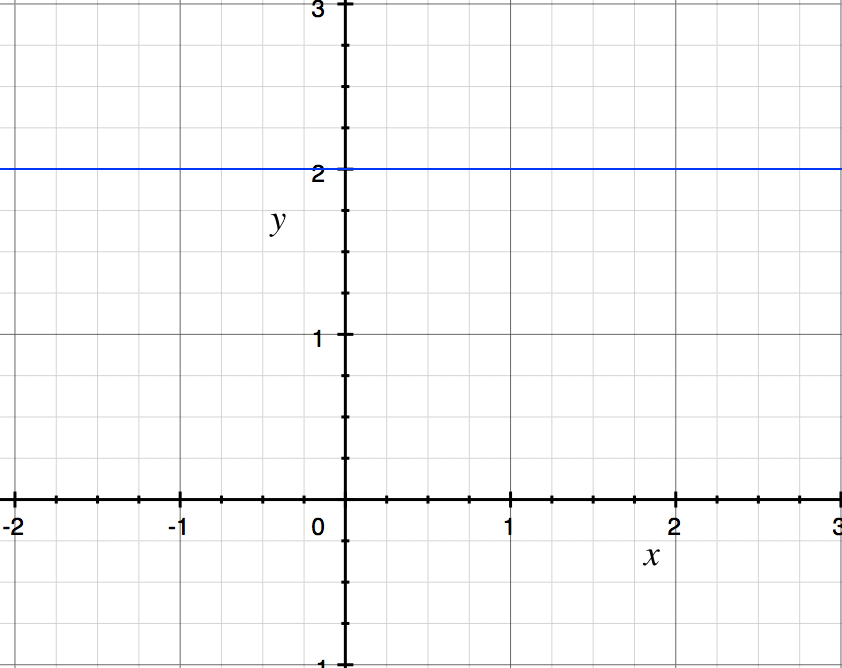 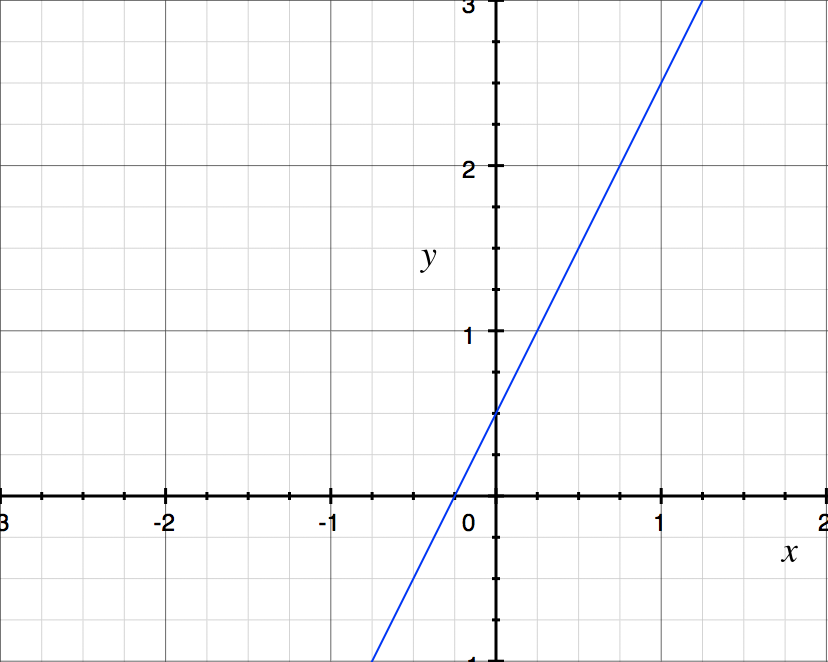 ?
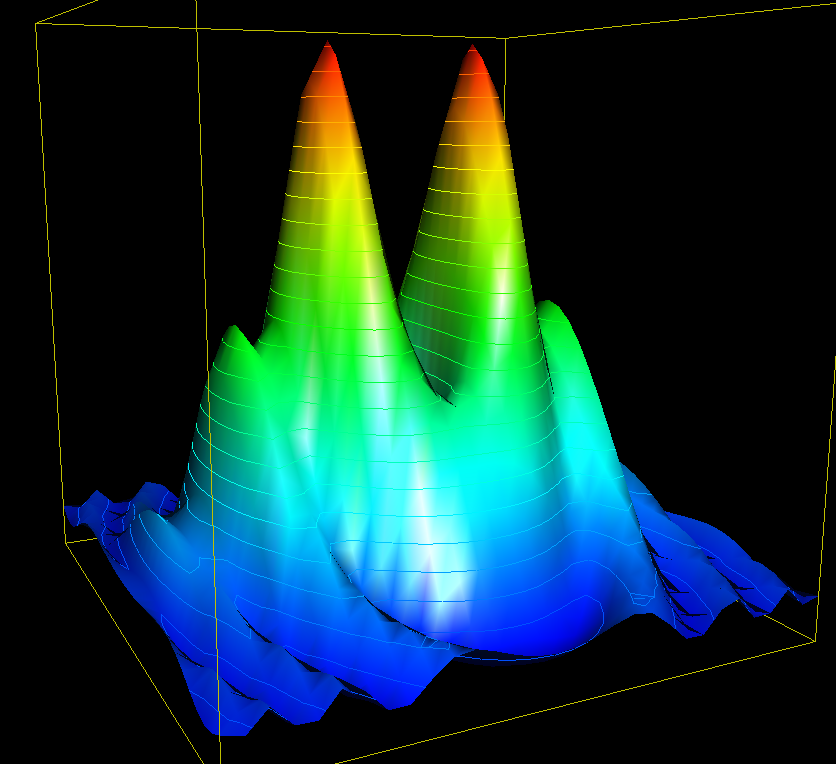 PCA
Principal Component Analysis
Linear method reduce dimensionality
Creates a linear projection of data such that variance of data set is maximized.
Clusters that are far apart are different, but close together are sometimes harder to interpret
If data isn’t linearly separable, PCA plot may not give much information
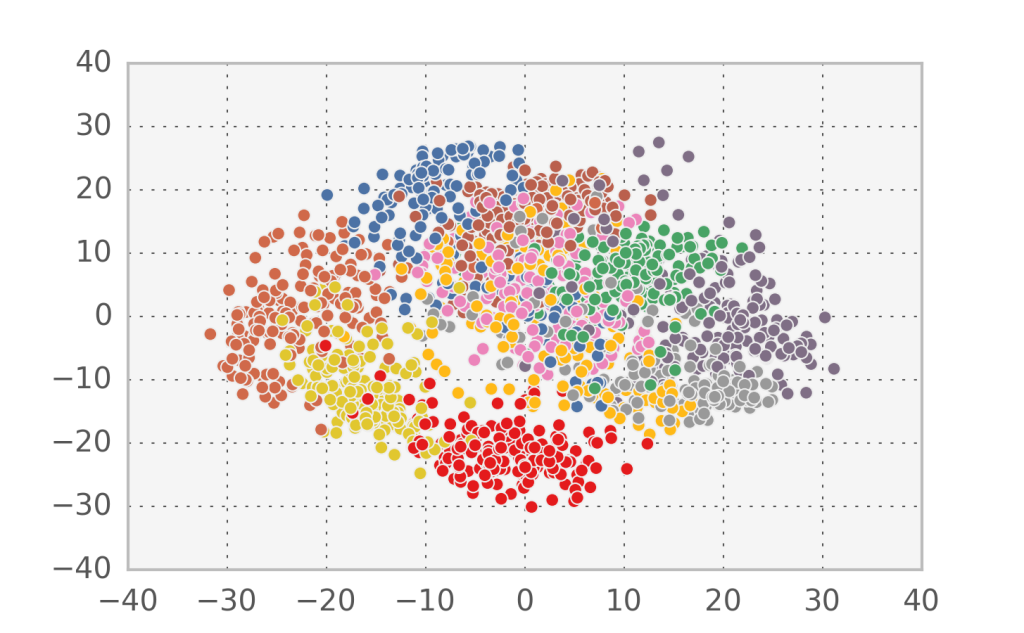 http://www.nehalemlabs.net/prototype/blog/2015/04/13/dimensionality-reduction-101-linear-algebra-hidden-variables-and-generative-models/
Data Visualization: t-SNE
t-Distributed Stochastic Neighbor Embedding
Can reduce high dimensional data to 2-3 dimensions through non-linear methods
Creates scatter plots by creating probability distributions to determine how likely 2 points are to be paired (near one another)
Near points are alike. Far points don’t tell much.
Can preserve local structure by tuning “perplexity” of distributions
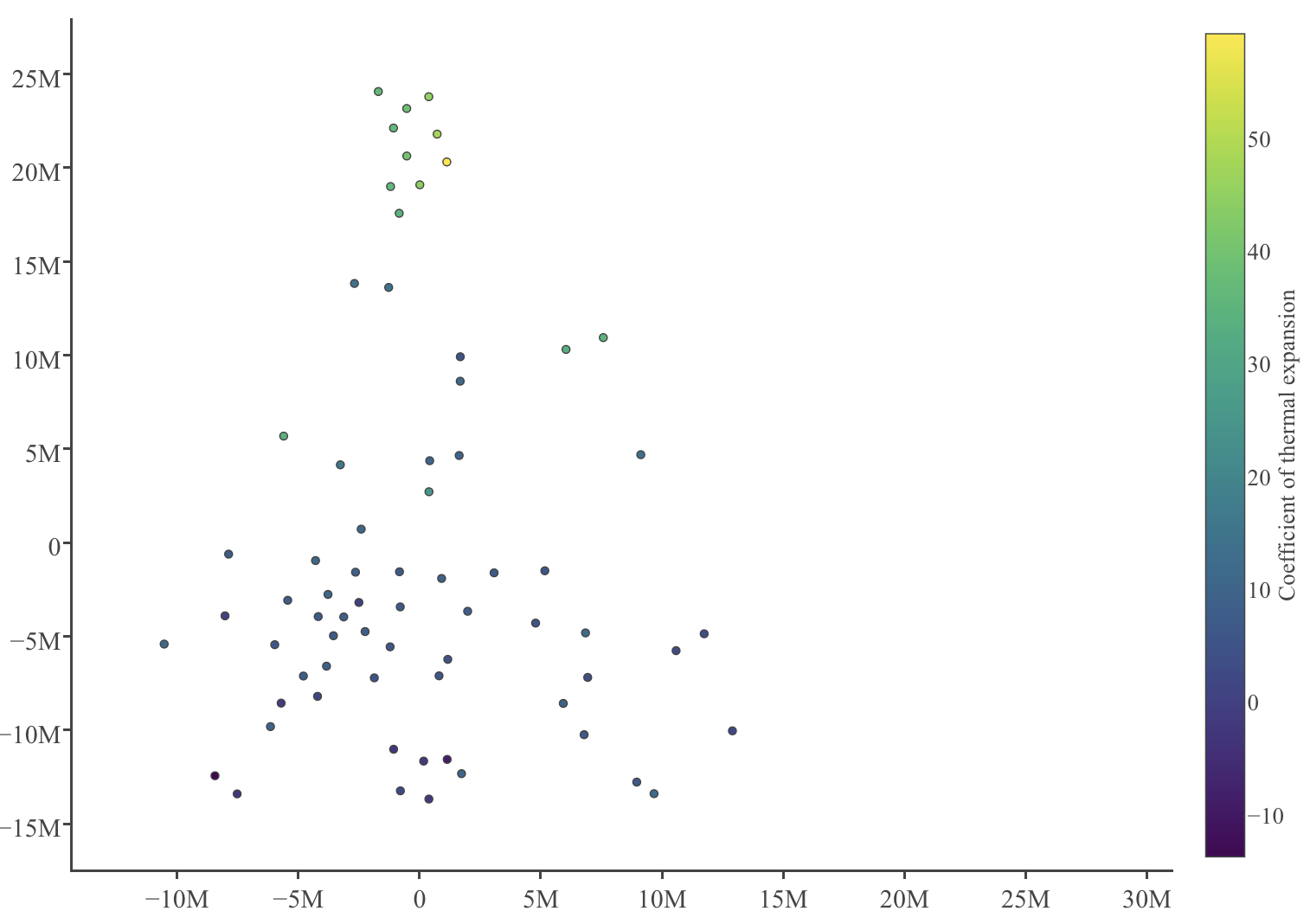 t-SNE plot from Citrination.
Data Visualization: t-SNE
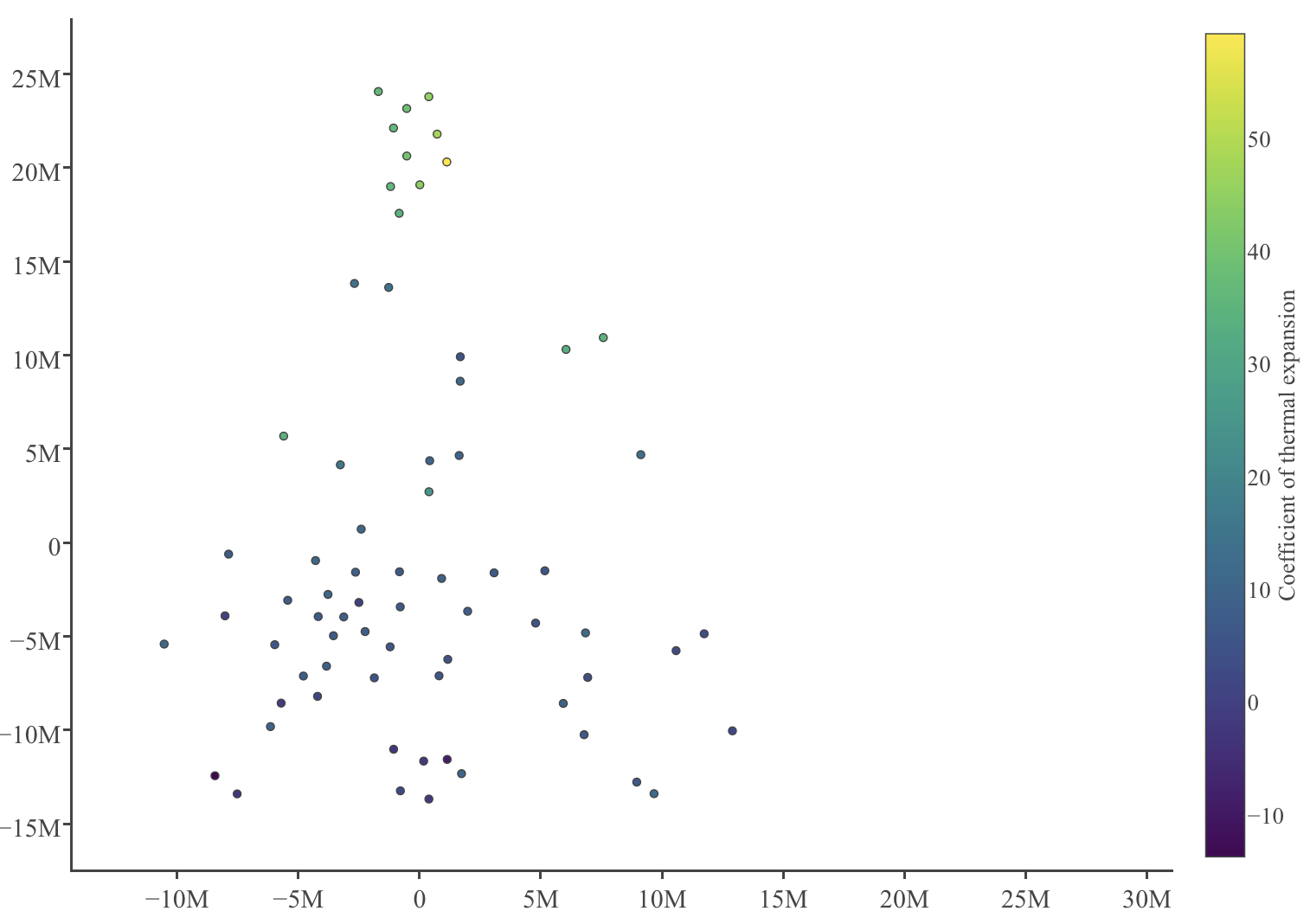 Clusters of similar data points
Data Visualization: t-SNE
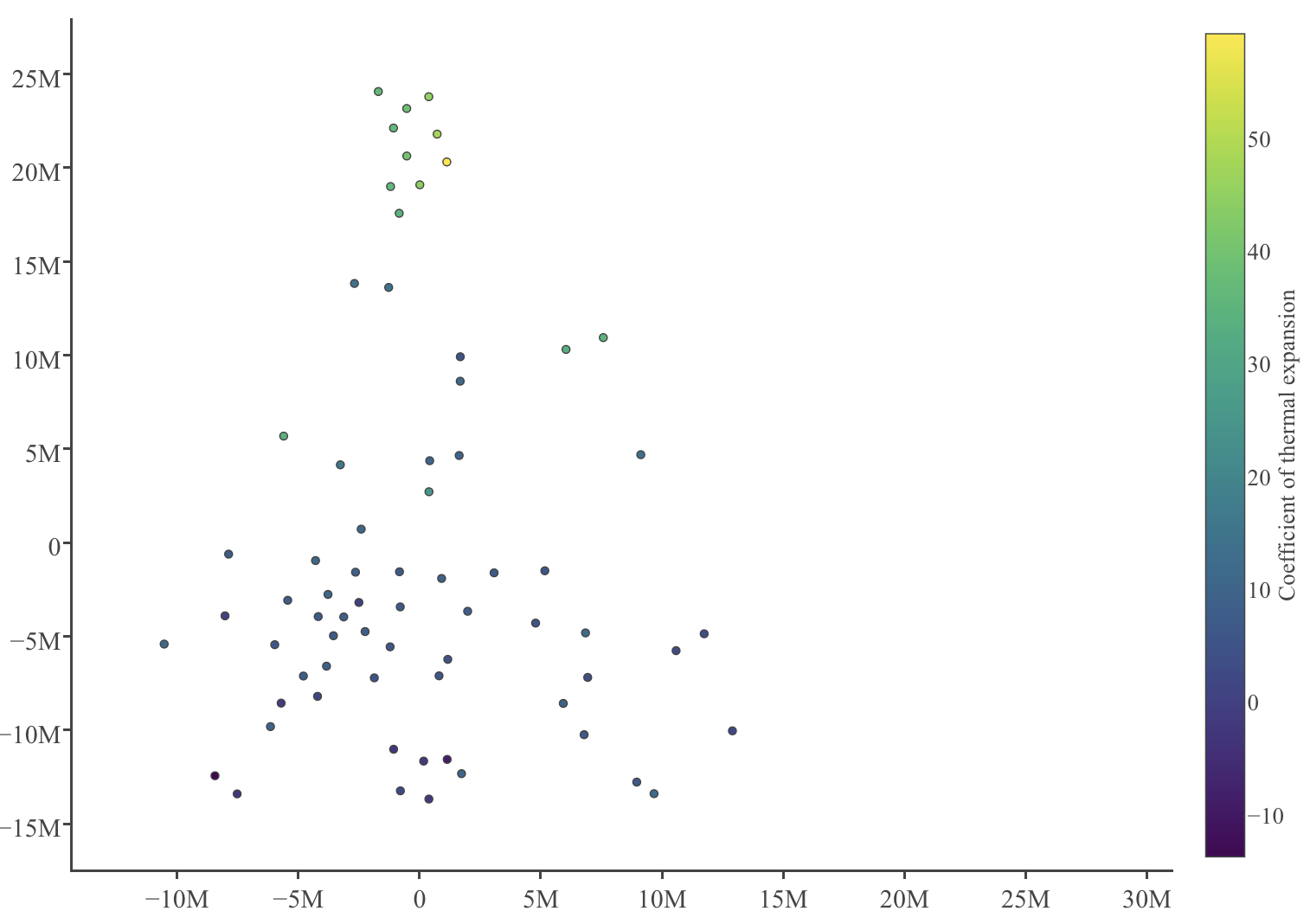 A
Can’t determine if B or C is more different from A
C
B
Thank You